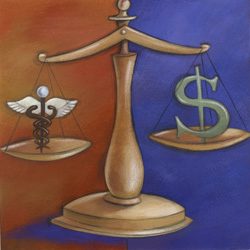 How to Detect Bias in Medical Presentations ?
Julie Langlois, MD, CCFPC
Continuing Professional Development, NBCFP
June 2015
Disclosure of Potential Conflicts of Interests
Relationships with commercial interests:
 Grants/Research Support: None
 Speakers Bureau/Honoraria: None
 Consulting Fees: None
Other: 
 Member of theNBCFP Board of Directors (Education) 
 Member of the National Committee on Continuing Professional Development of the CCFP  
 In lieu of honoraria, my registration to the NBCFP FMC has been made free
Mitigating Potential Bias
Not applicable
Learning Objectives
Given examples or scenarios, the participant will be able to identify key elements to look for in a presentation to determine if it is biased such as:
 use of branding
 program focus 
 balance of data 
The participant will also learn about the importance of conflict of interest disclosure. 
Finally, participants will get familiar with the role of a Mainpro reviewer.
[Speaker Notes: J’ai décidé de présenter sur ce sujet suite à la revision des évaluations de l’ASA 2014 où une des presentations était très clairement biaisée et de toute evidence visait des intérêts commerciaux. À ma surprise cependant, seulement 6 participants ont identifié ou jugé opportun de rapporter ce biais dans leur évaluation.]
Exercise #1! Is This Slide Biased?
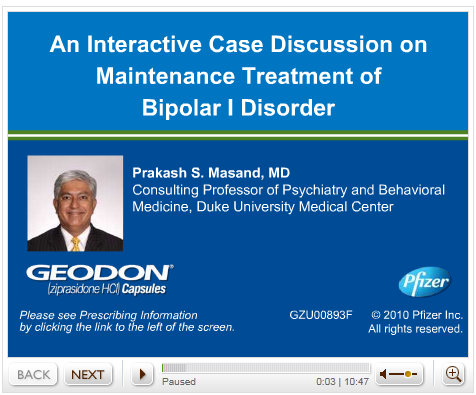 [Speaker Notes: Vous savez quand vous voyez ceci que la discussion risque d’être axée sur le produit en vedette. Dès lors, vous pouvez être sur vos gardes…mais les compagnies pharmaceutiques peuvent parfois être beaucoup plus subtiles. Nous allons voir dans cette plénière de quelle façon l’information présentée peut aussi être biaisée.]
Wait a Minute! Are Physicians so Gullible?
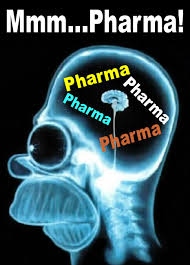 [Speaker Notes: Ou les companies pharmaceutiques sont-elles si ratoureuses ou ne pensent-elles qu’au profit?]
Fact…
“We did not identify any data-based articles to support or refute the assertion that commercial support produces bias in accredited CME.”

“Very limited attention has been given to the impact of commercially supported, accredited CME on prescribing practices and no studies have been published of the impact of these practices on patient care.” 
Is There a Relationship between Commercial Support and Bias in Continuing Medical Education Activities? Ronald M.Cervero and Julie K.Gaines, ACCME April 2014
[Speaker Notes: Attention cependant au mot-clé ici “accredited”. Il s’agit donc d’un sous-groupe de CME supporté par l’industrie qui répond à d’importants standards rigoureux d’avance.]
However…
“Industry funded CME will continue to focus too much on some topics, like prescribing brand-name drugs and too little on other subjects, like dietary and lifestyle interventions, generic medications or how to improve communication in medical practices.”
Ref Roger Collier, CMAJ Oct 2014
[Speaker Notes: Risks of poorer prescribing habits and non-adherence to guidelines]
What do Physicians Think?
“They believe that there is more potential for bias when there is a single commercial supporter (86%) or 2 or more commercial supporters (70%) as compared to programs with no commercial support (7%).”
“Although many physicians perceived bias from commercial support, only 46% believed that increasing registration costs would be an effective way to decrease that support and 56% [only] agreed that commercial support [of physician education] should be eliminated.”

Is There a Relationship between Commercial Support and Bias in Continuing Medical Education Activities? Ronald M.Cervero and Julie K.Gaines, ACCME April 2014
[Speaker Notes: On ne veut donc pas payer plus de notre poche pour l’education…Quelles sont les solutions? L’atelier “Savez-vous ce que vous ne savez pas?” plus tatd ce matin tâchera d’y répondre.]
How Then Do We Identify and Mitigate Bias in CPD Activities?
Is There Disclosure of Conflict of Interests?
“Il y a conflit d’intérêts lorsqu’une personne – un membre du comité de planification ou un présentateur – est en mesure d’influencer le contenu d’une activité educative par la mention ou la promotion des produits ou services d’un intérêt commercial avec lequel il entretient des relations, ou par l’omission de mentionner les produits ou services concurrents.”

Réf. Conseils pratiques: Détection et gestion des conflits d’intérêts et transparence envers les apprenants, CMFC
[Speaker Notes: Première question à se poser/chose à verifier. Ça c’est la théorie et ce qui est exigé…]
3-slides rule!
Exercise #2…
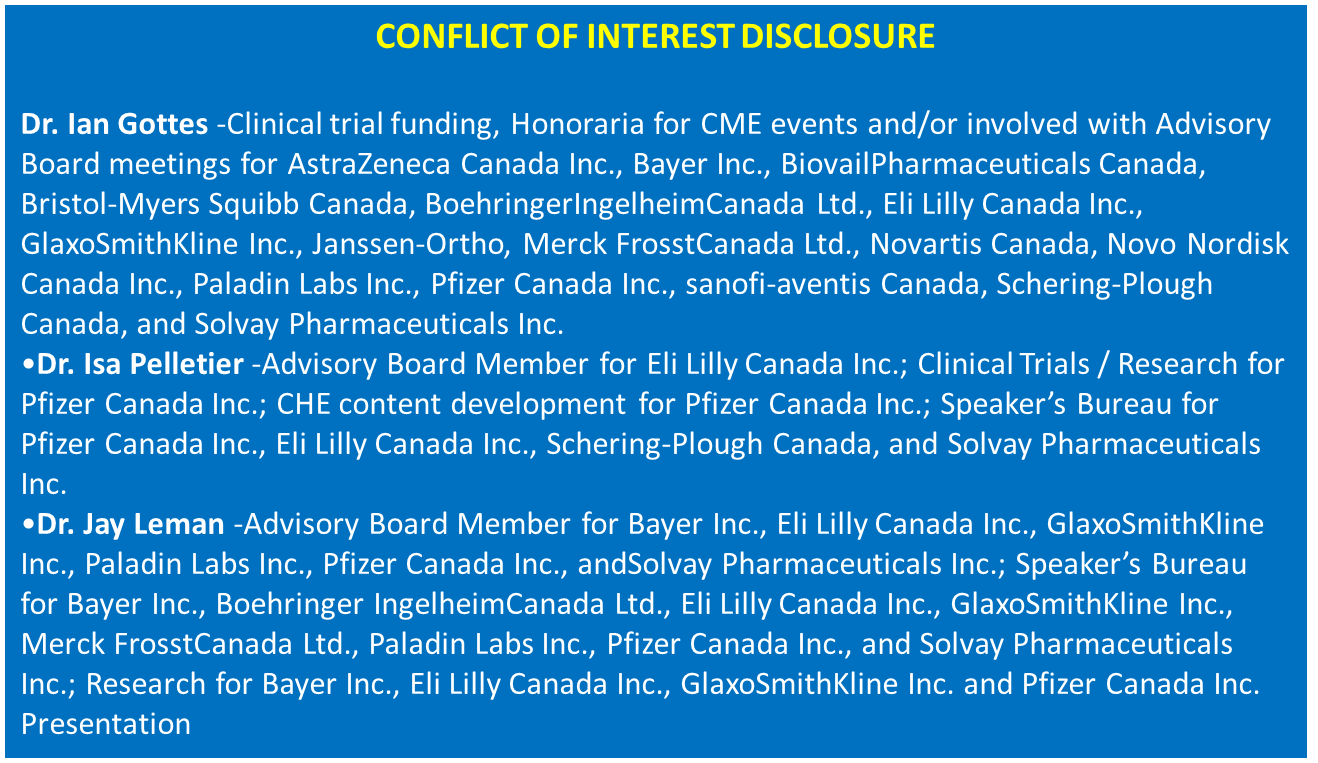 [Speaker Notes: Que pensez-vous de ceci? Avez-vous déjà vu une telle divulgation? Cette slide va-t-elle inluencer votre façon de suivre la présentation et comment?]
“Conflict of interest resemble a screening test for bias with imperfect sensitivity and specificity.”Is There a Relationship between Commercial Support and Bias in Continuing Medical Education Activities? Ronald M.Cervero and Julie K.Gaines, ACCME April 2014
Exercise #3…
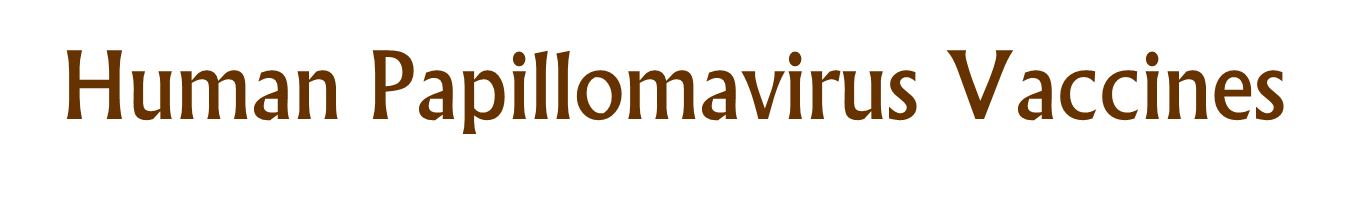 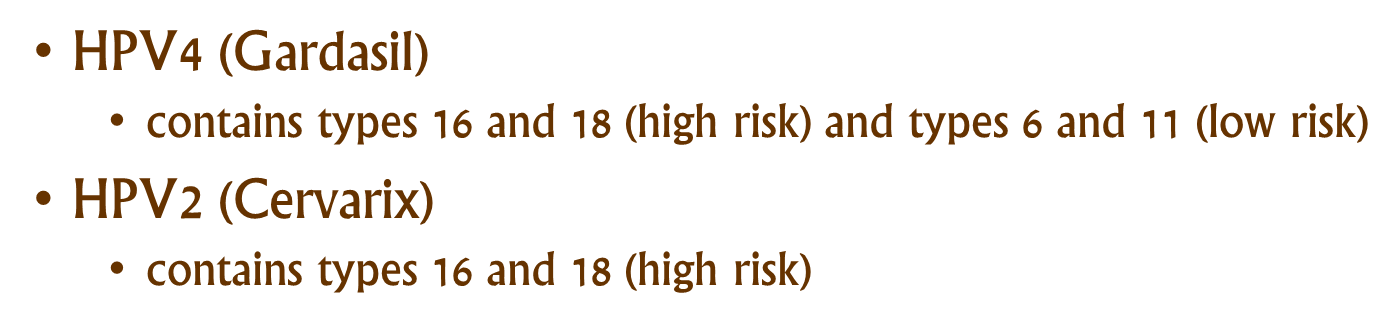 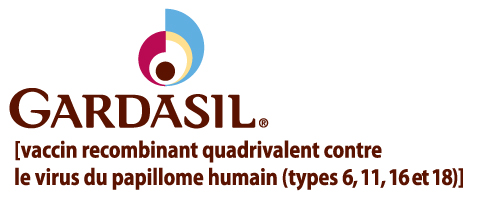 [Speaker Notes: Cette slide est-elle biaisée?]
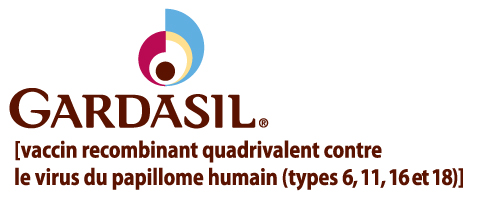 [Speaker Notes: Et là, la diapo précédente était-elle biaisée?]
Is There “Branding”?
In the presentation but also in promotional material, partipants documents and all other material
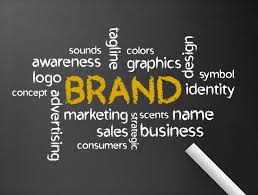 [Speaker Notes: Links aussi sur les sites education online ou téléphones intelligents. Le branding est bien plus qu’un logo et des couleurs…Taglines: That was easy (Staples) Be celective (Celebrex) A match made for OA (Vimovo)]
Is the Presentation Evidenced-Based?
Is there critical review of the literature or use of meta-analysis to summarize all the available data?  

Does it seem that important information is missing?  

Is there manipulation of data?
[Speaker Notes: Les références sont-elles citées, mentionne-t-on le niveau de preuve (opinions expert vs études randomisées)]
Exercise #4
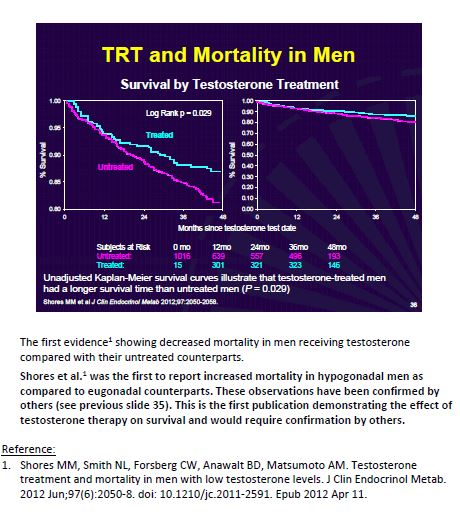 [Speaker Notes: Pareils ou pas pareils ces graphiques?]
Is There Consideration for Translation of  Information Into Practice and Applicability to our Patiens Life?
[Speaker Notes: Ex. Programme sur un produit encore non offert au Canada. Non mention du coût ou de l’absence de couverture médicamenteuse/medicare. Équipement ou service disponible seulement dans de rare centres au Canada. Ou End-ponts présentés ne sont que des valeurs laboratoires et aucune données sur mortalité, morbidité (hard end-points)]
Is There a Balanced Presentation of Information?
Are all treatment options equally presented, including non-pharmacological measures and generic treatments when available?
Prefilled pens: Features and benefits
Exercise #5
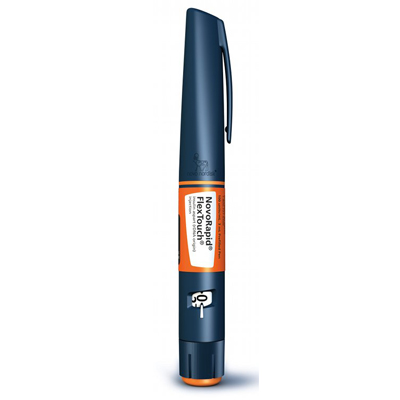 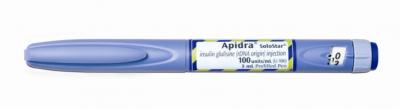 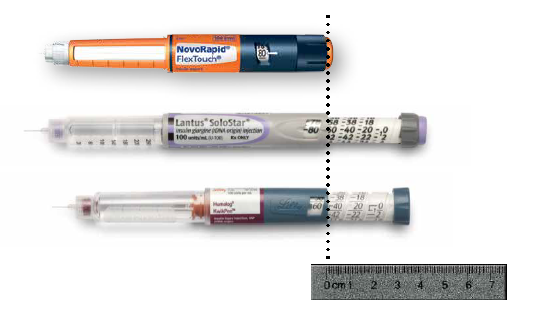 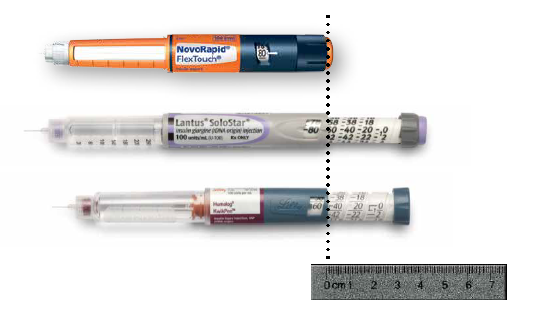 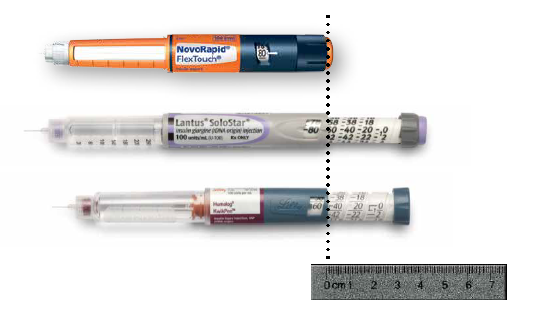 22
Is There Consistency in Naming the Products?
Are products generic names used equally and consistenly  everywhere?  
Are the products listed randomly or in alphabetical order?
What is the Program Emphasis?
Is the program aimed at improving medical competency and better quality of care for our patients?  

Or its objective is it to promote a product or a service?
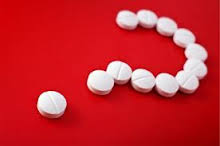 Promotion = Education
[Speaker Notes: Parfois la présentation est bonne, mais les cas cliniques nous orientent vers un certain produit ou une certaine approche.]
Certification of programs
Make sure that the programs meet the criteria established by medical education certification agencies
Reviewers
[Speaker Notes: On ne s’attend pas que chaque médecin soit expert en évaluation de contenu et de programme. C’est pourquoi la certification existe.]
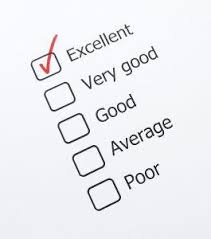 Participants Evaluations
Participants must have the opportunity to evaluate
 education programs.  
Certified programs must include a question on content and speaker’s bias.  

“Physicians perceive very low levels of commercial bias (3-5% on average) in post-program course evaluations.”
Is There a Relationship between Commercial Support and Bias in Continuing Medical Education Activities? Ronald M.Cervero and Julie K.Gaines, ACCME April 2014
[Speaker Notes: Parfois les réviseurs n’ont pas la chance de reviser le contenu des diapos car non exigé si programme n’est pas une initiative pharma (ex. ASA, FMF, grand rounds, etc) Parfois le contenu est impeccable mais le présentateur est biaisé. C’est là que le participant a son role à jouer.]
Exercise #6
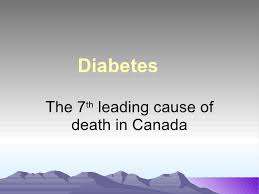 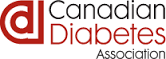 [Speaker Notes: Il y a branding…Est-ce que les organismes non commerciaux devraient se plier aux mêmes règles que pharma? (Ex. Durant CMF: Tools for Practice, Mainpro+, Exercise is Medicine) Actuellement, les organismes à but non lucratifs sont exemptés de cette règle du branding.]
Bias Exist Everywhere To a Certain Point…
Evidence Biased Medicine
Class 0   Things I believe
Class 0a Things I believe despite the available data
Class 1   Randomized controlled clinical trials that agree with what I believe
Class 2   Other prospectively collected data
Class 3   Expert opinion
Class 4   Randomized controlled clinical trials that don’t agree with what I  
               believe
Class 5   What you believe that I don’t
Bleck TP, BMJ 2000;321:239
[Speaker Notes: Surtout en chacun de nous…]
Other Ressources
CMA Guidelines for Physician Interaction with Industry
Guide to Mainpro Accreditation
Rx&D Code of Ethical Practice
Thank You
Dr. Ian Goldstine, Past Chair of the CFPC National Committee on Continuing Professional Development
Amy Outschoorn, Director CPD, CCFP
 Jessica Black, Accreditation Manager CPD,CCFP
References
Mainpro® Reviewer Guide
Mainpro® CPD-Program Auditing Tool
Is There a Relationship between Commercial Support and Bias in Continuing Medical Education Activities? Ronald M.Cervero and Julie K.Gaines, ACCME (Accreditation Council for Continuing Medical Education) April 2014